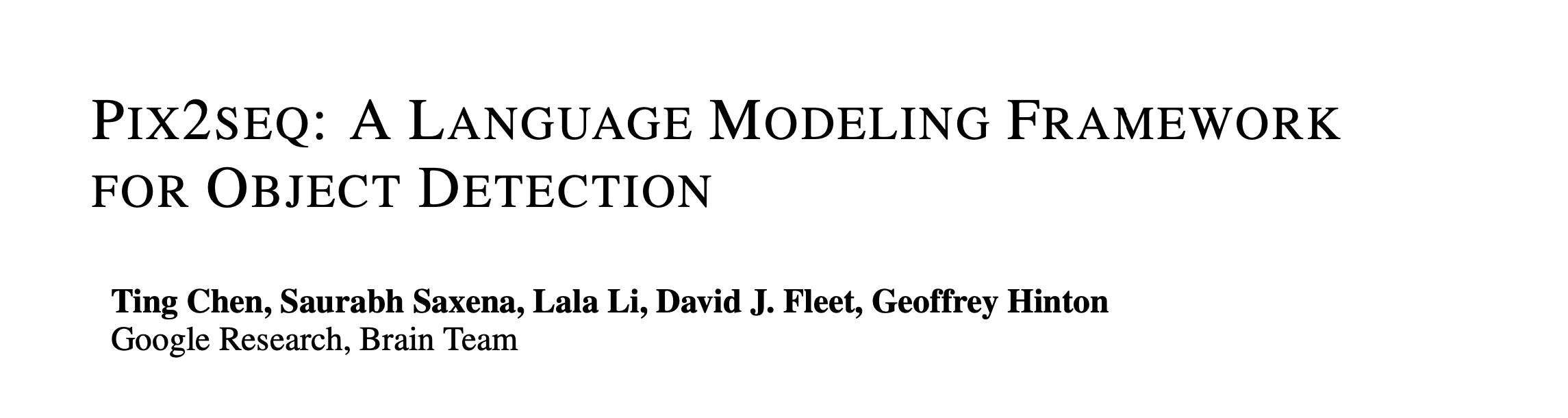 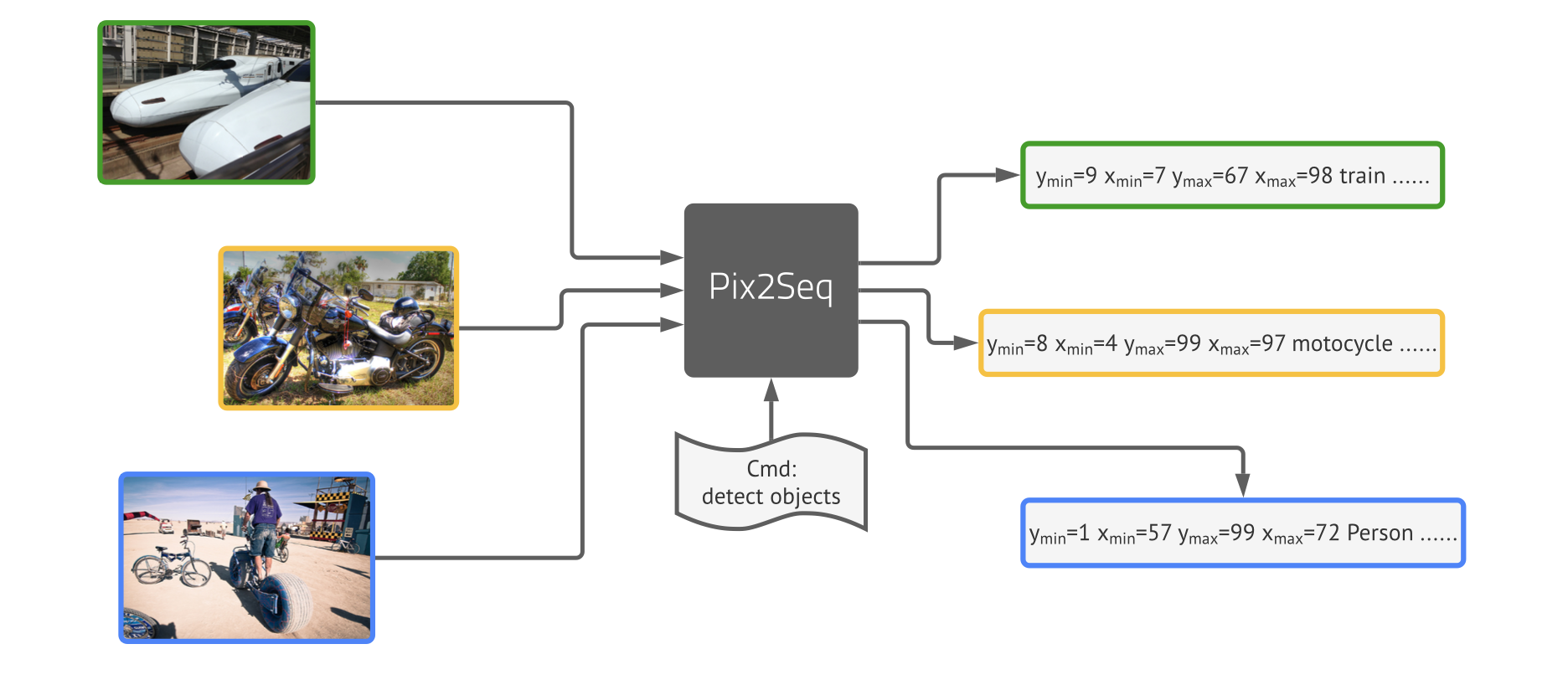 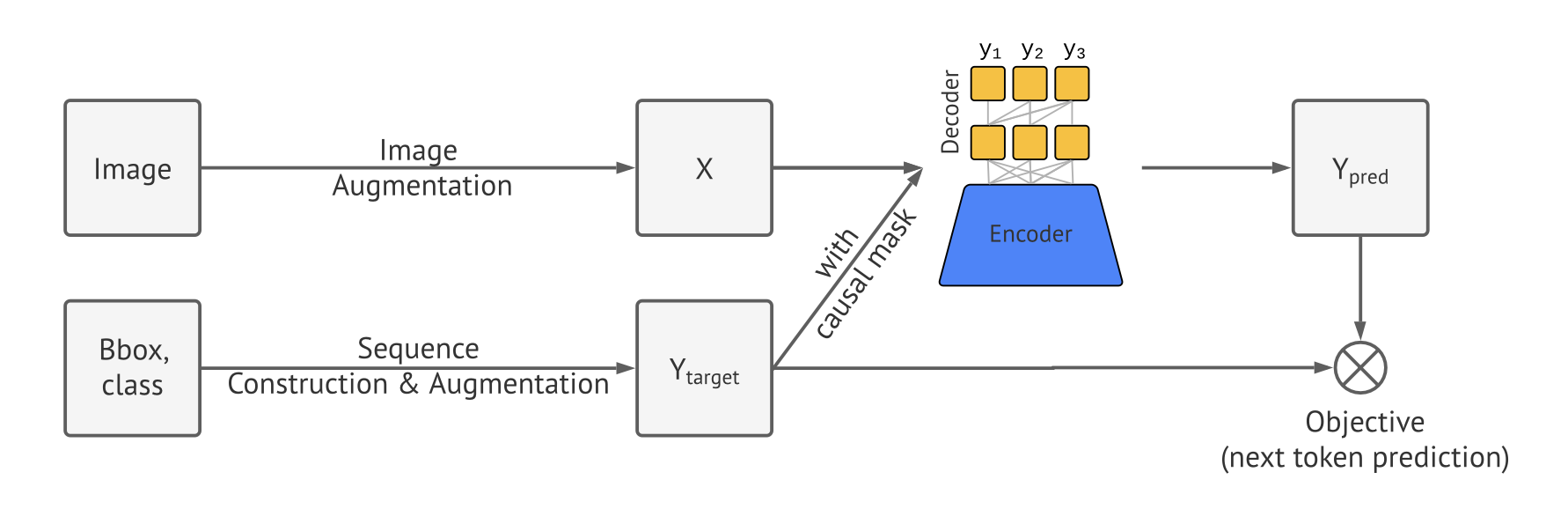 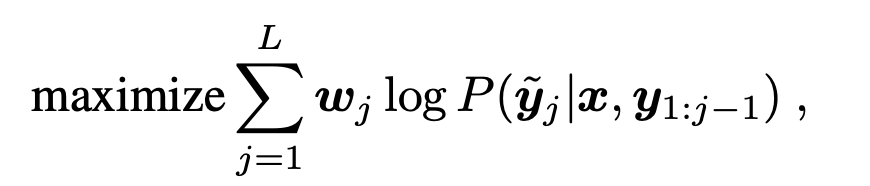 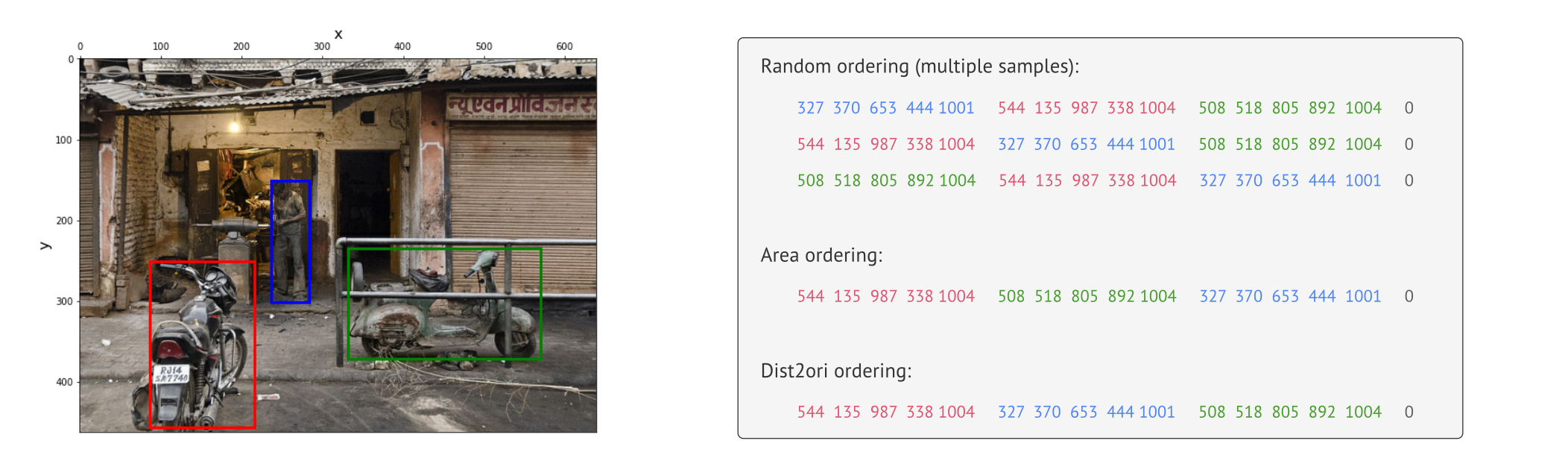 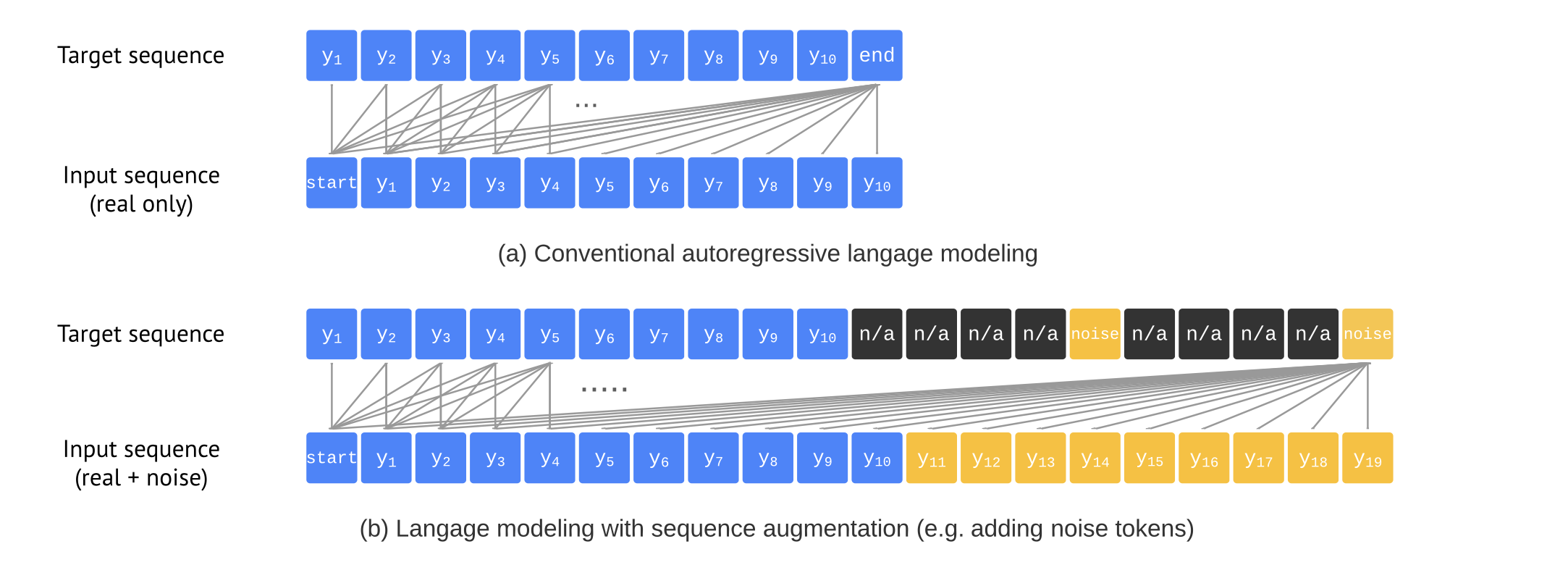 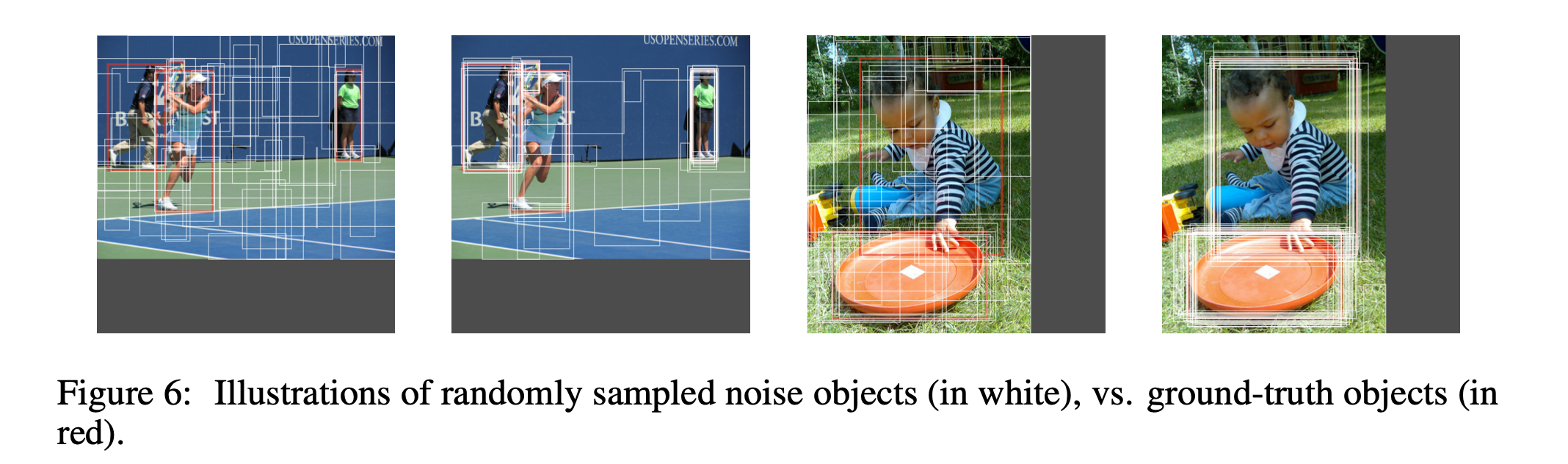 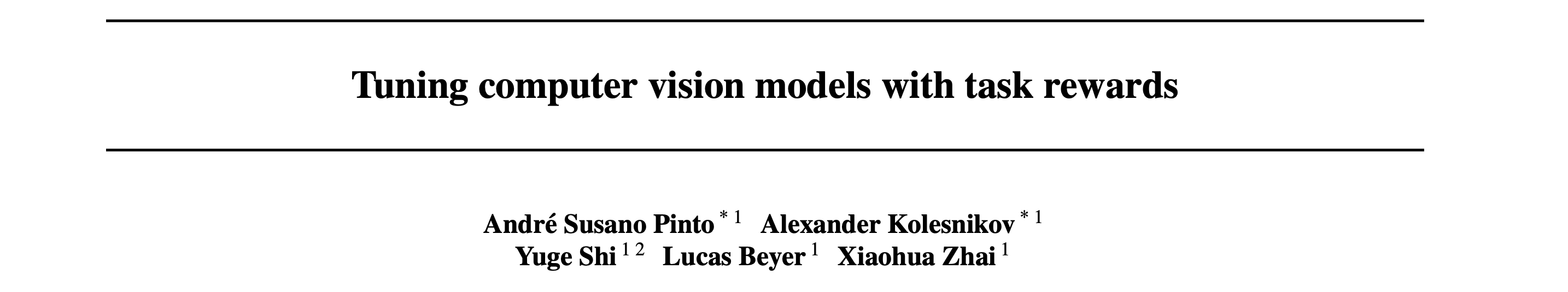 log-derivative trick
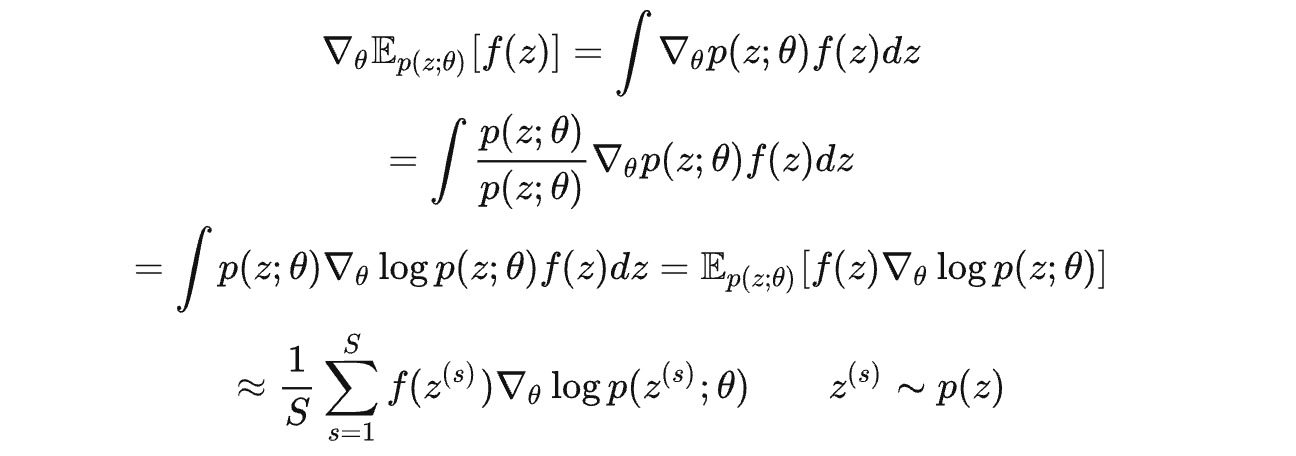 最大化R(x,y) 的更新可以采用
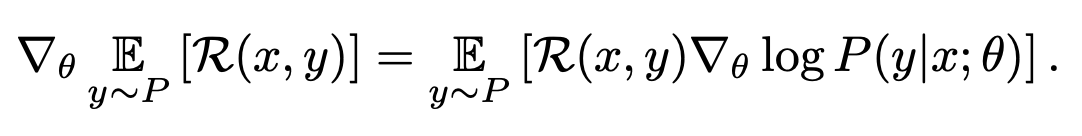 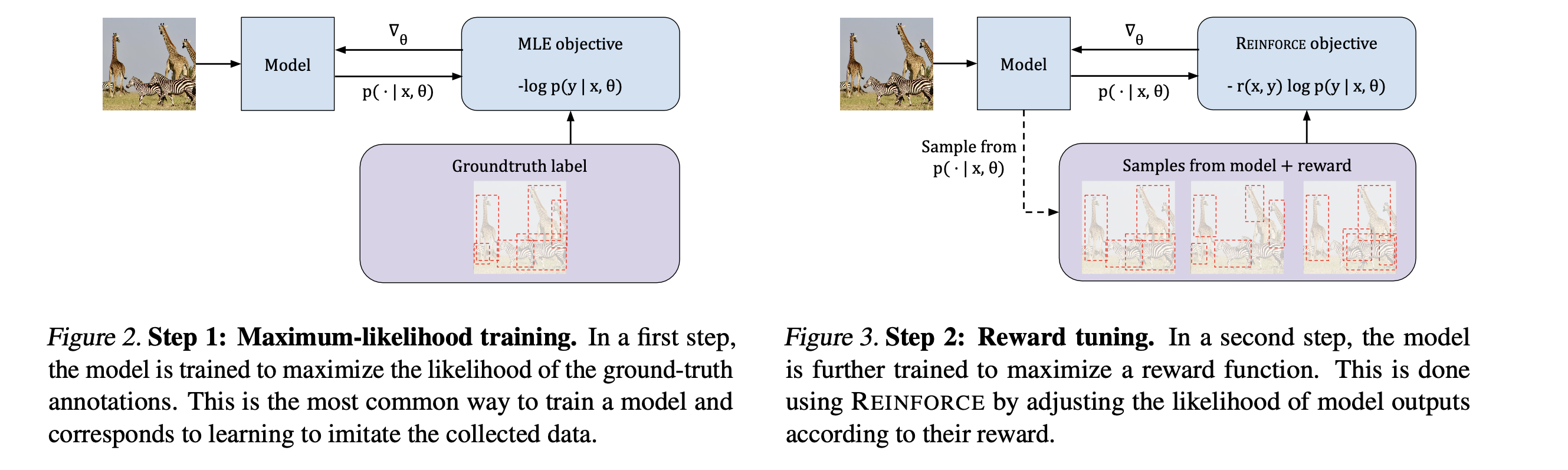 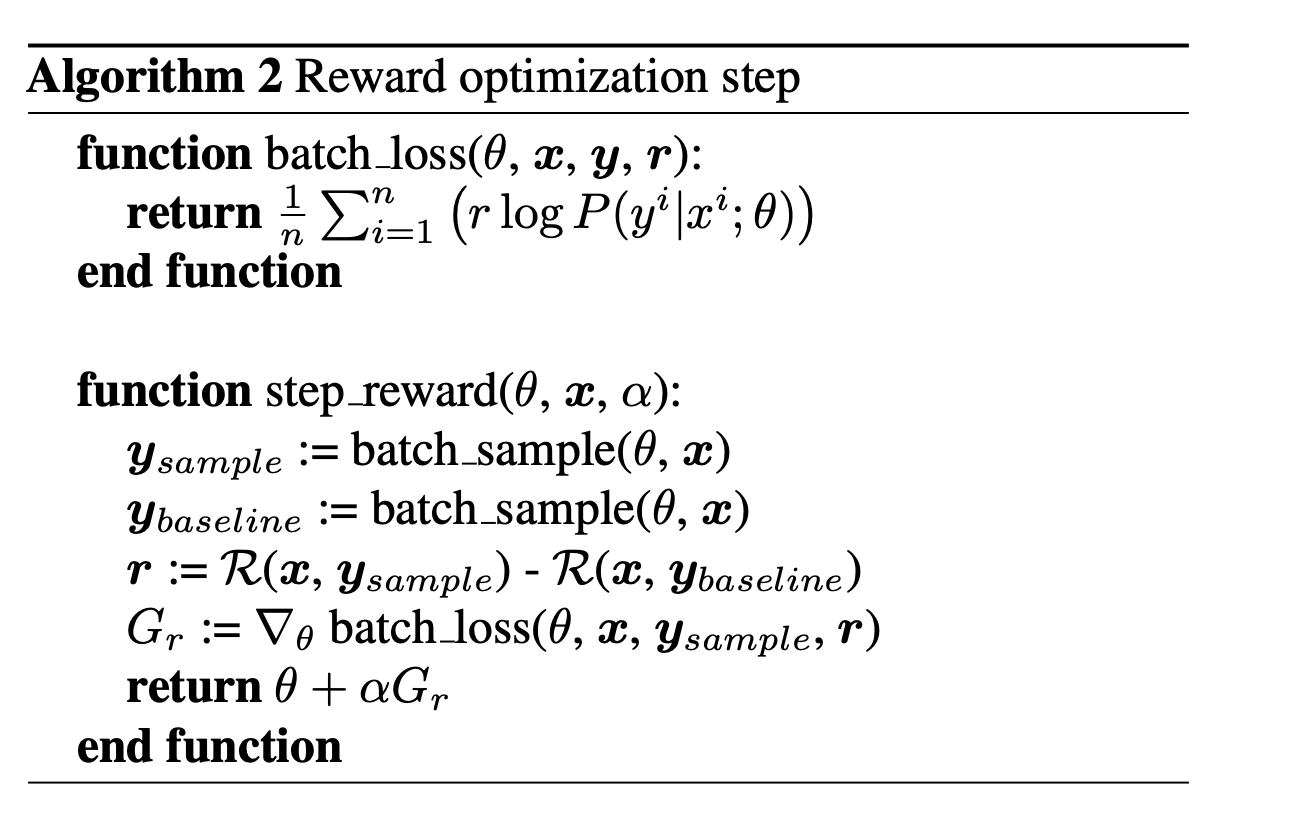 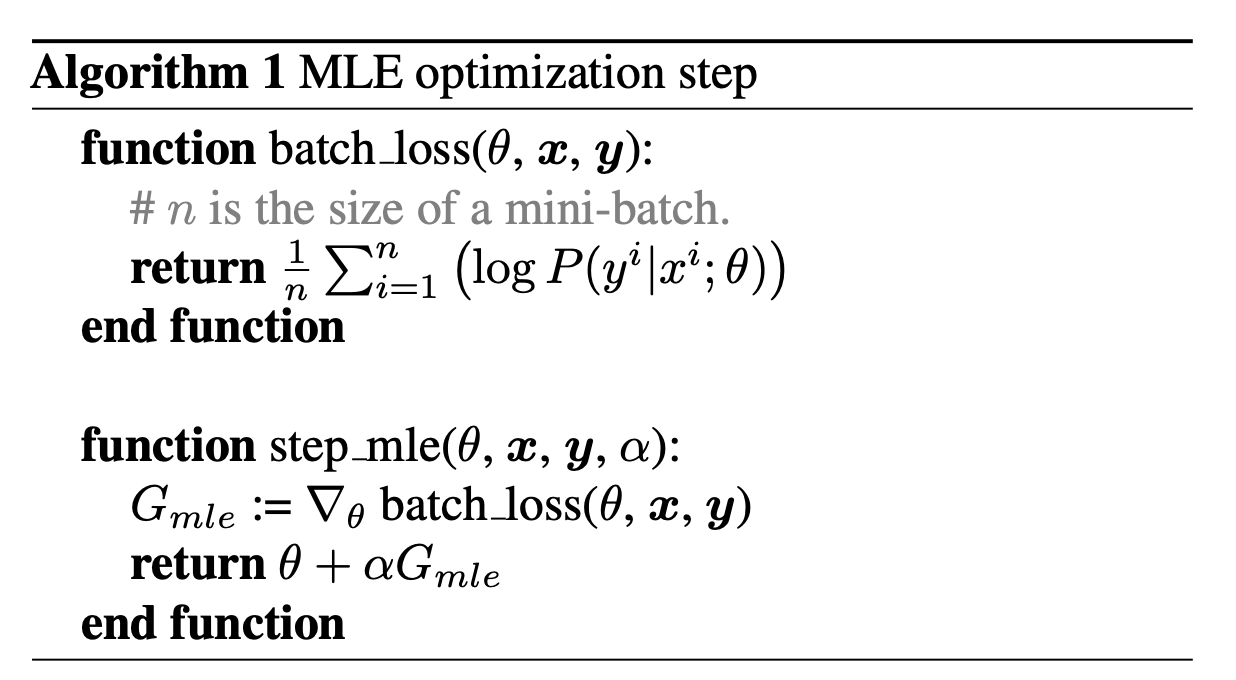 Panoptic segmentation
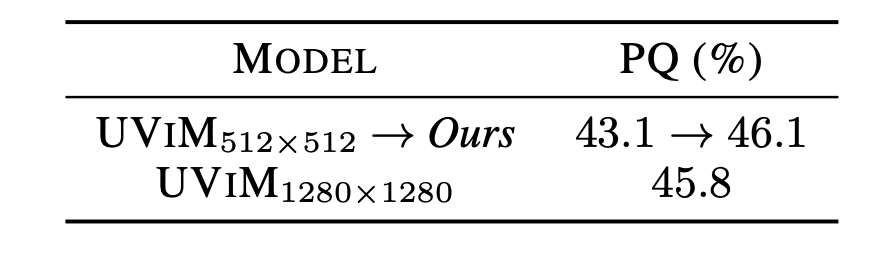 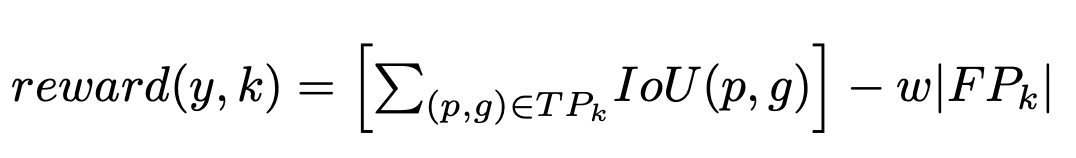 Object detection
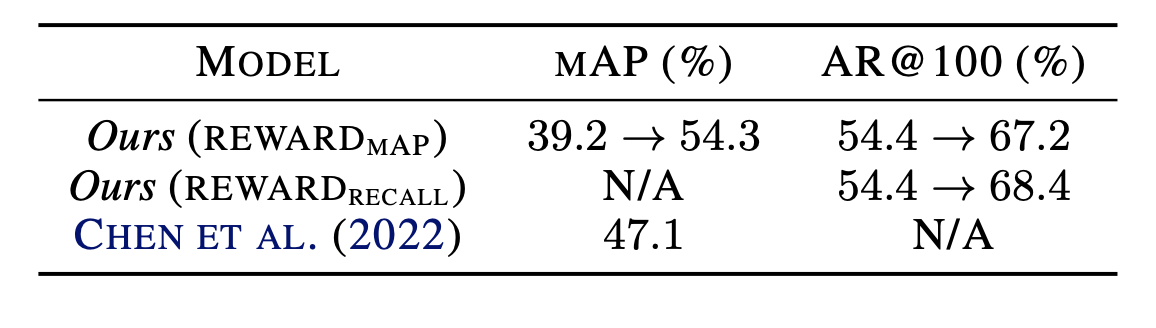 Average recall @ N
Mean average preci- sion (mAP)